Medication Management and Storage in GPD Programs
John chiechi, Msw, LCSW
Chaya sarah naiditch, bsn, RN
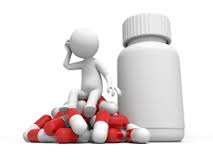 Outline
National Context/OIG reports
GPD Response to OIG reports
Individual Storage
Medication Monitoring
Medication Distribution
Other recommendations	
Infection Control
Staff Training
National Context
GPD providers should have policies and procedures in place, speaking to proper storage, handling and usage of medications.
Policies should be reviewed/updated annually, in collaboration with GPD Liaison
OIG Report 2012
2012 OIG report found that GPD providers “had various procedures for the storage of prescribed medications.”
Generally, multi-occupant or barracks-style environments had only minor variations in storing medications.
For example: 
unlocked meds in personal living area
Providers did not have standards of storing/monitoring prescription meds
OIG Report 2012
Veteran’s health/rehabilitation may be jeopardized if meds are lost/stolen
OIG recommendations followed:
“We recommended the Under Secretary for Health publish standards on medication management to ensure the safe storage of medications in Grant and Per Diem Program facilities.” 
“We recommended the Under Secretary for Health revise the Grant and Per Diem Program application process to ensure providers clearly state plans to address storage of medications.”
Grant and Per Diem Program Response
Annual medication inspection in GPD’s
Individual Storage
Medication M0nitoring
Medication Management
OIG Report 2014
2014 OIG review of GPD programs noted insufficient risk management exercised in some programs with Veteran self-storage of meds
For example, one program had a resident with hydrocodone in an unlocked, transparent drawer.
Three providers provided lock boxes, though they were small and portable, thus subject to higher risk of theft.
OIG Report 2014
OIG Recommendations:
“We recommended the Interim Under Secretary for Health assess all medication security controls over controlled and non-controlled substances and conduct additional inspections at funded grantee facilities.” 
“We recommended the Interim Under Secretary for Health ensure individually locked medications are safely secured in non-portable storage containers.”
GPD Program Response
One-time medication control system certification
Emphasis on reducing risk by ensuring safe and secure storage, particularly in congregate settings
Secured storage includes limiting access to other residents (ie lockable; accessible by Veteran and staff)
Storage must not be easily removed (ie mounted lock box; storage lockers; footlocker with lock; dresser with locks).
Main issue is SAFETY
Types of Medication Control Systems Used
Individual Storage
“Special emphasis should be given to those GPD sites that use individual storage by Veteran residents to ensure medications are secured and not easily removed”
“Secured storage should include the ability to limit access to the medication to the Veteran (i.e. lock boxes that are mounted, use of storage lockers, footlockers with locks, dressers with locks)”
- GPD memorandum
Individual Storage
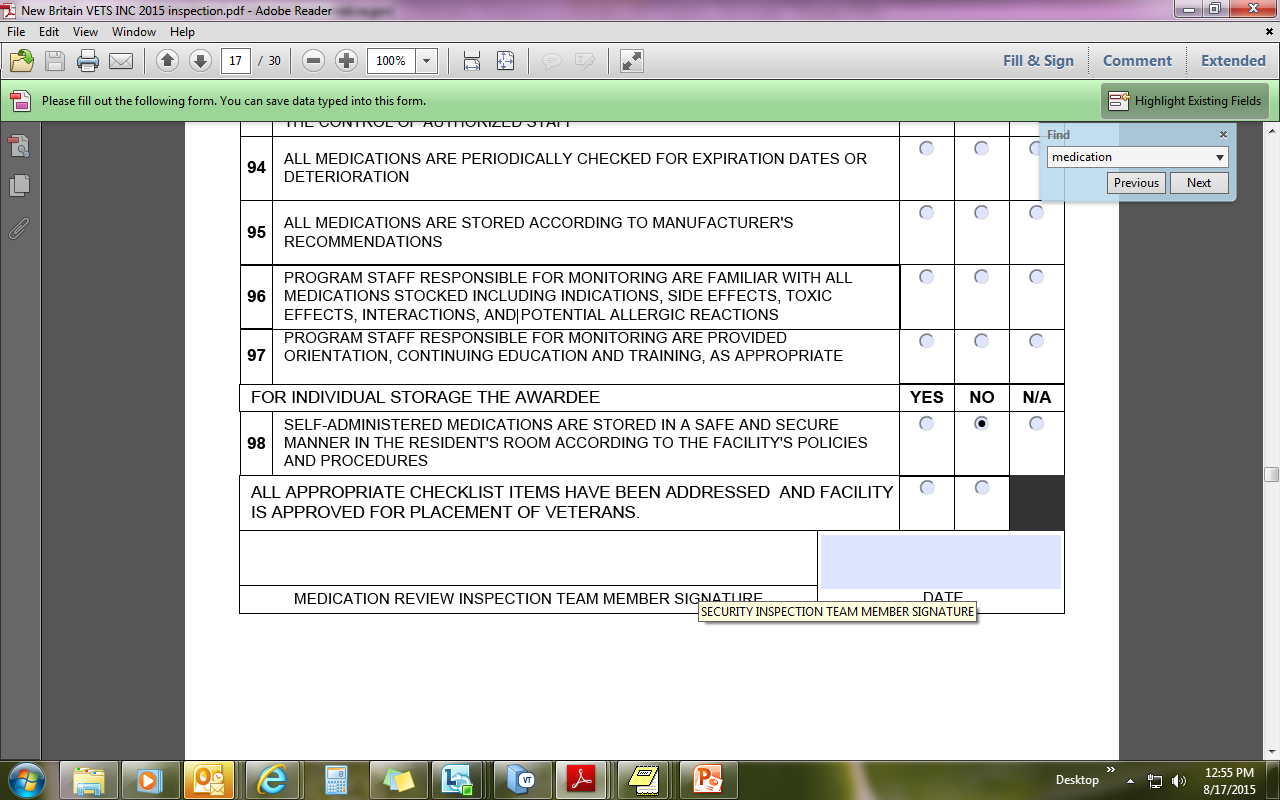 Nurse is looking for: 
That the facility has a medication storage and management policy
Medications are locked in a secured box or cabinet. 
Reasons for not passing inspection:
Medications were not stored in locked boxes. Locked boxes are not required if the veterans live alone in their own room and no one else has access to that room.
Medications were seen on dresser tops and in unlocked drawers. This was in congregate living arrangements.
Veterans had been provided with lock boxes, but they were too small to hold medication bottles. 
There is also no written medication policy. This must be provided for staff and Veteran clarification and safety.
 Medications are stored in a safe that uses a code. When asked staff confirmed that this code is not changed between residents. Code needs to be changed between residents to prevent unauthorized access to medications
Medication Monitoring
Nurse is looking for: 
A list of all prescribed, over the counter, and herbal medications.
The list should have:
Veterans name
Allergies ----- VIP
Medication name
Medication  strength and dosage and how it should be taken (route)
Medication frequency 
Prescribing physicians name
Medication expiration date
Possible side effects
Disposal/Discontinue date and amount disposed – policy if Veteran does not return
Date the list was last updated
Reasons for not passing inspection:
Medications in med box did not match med list  (there were either missing meds or had undocumented meds, OTC and herbal supplements were not listed)
Med list did not have the name, dose, or route of medication it just said pain relief.
Medication Monitoring
Nurse is looking for: 
Policy that covers the above requirements.
Medications are safely stored
Documentation of medications being taken or refused
Reasons for not passing inspection:
Facility did not have a written policy
No sharps box on site or address disposal in their policy
Recommendations
Staff should have gloves available to handle medications
Medication Monitoring
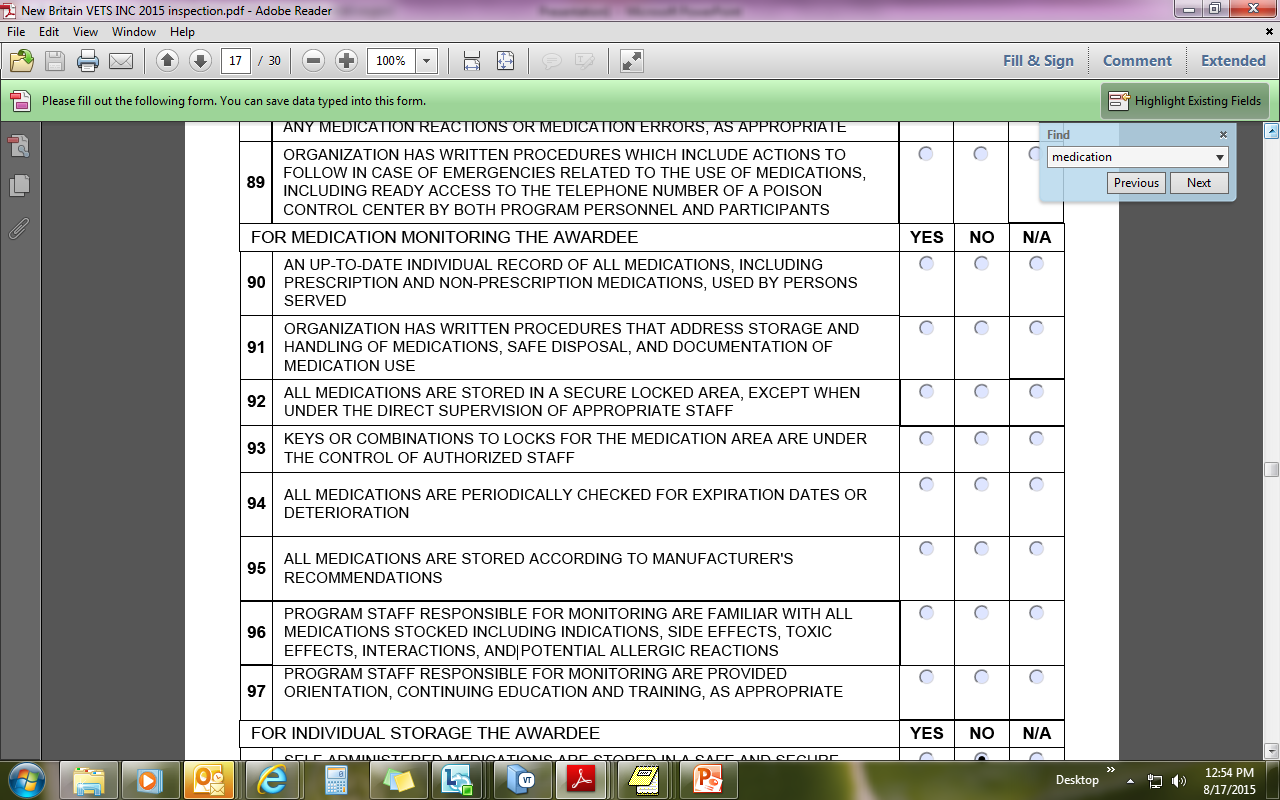 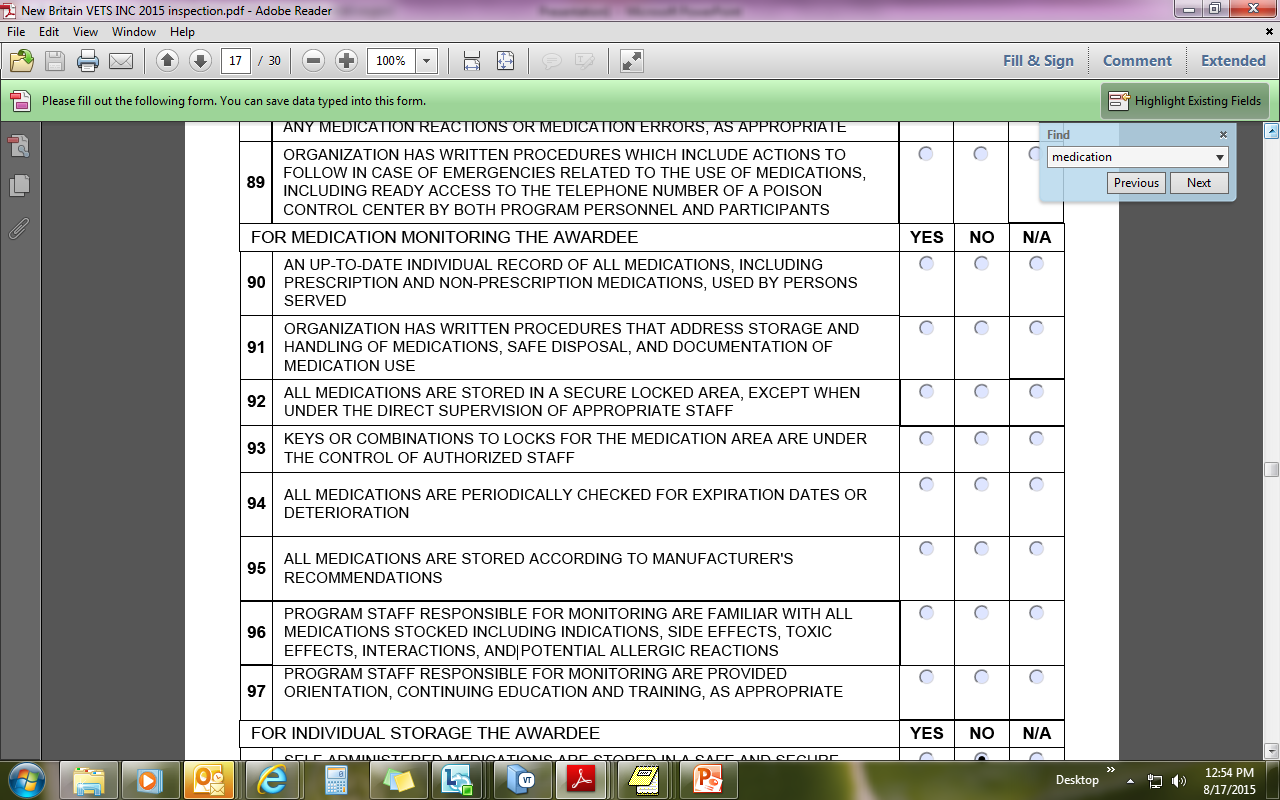 Nurse is looking for
Medication area should be locked and only accessible to staff
Reasons for not passing
Every site has passed
Medication Monitoring
Nurse is looking for
System for tracking medication expiration.
Reasons for not passingStaff did not have sheet showing medications are checked for expiration, and staff   member did not verbalize doing this as part of routine medication monitoring. 
Recommendations
Suggest having medication expiration date on each medication sheet, when staff initial that for witnessing medication self administration by Veteran, they would initial that they checked expiration as well.
Medication Monitoring
Nurse is looking for
Refrigeration as needed, and reasonable room temperature
Reasons for not passing
Insulin was stored in the fridge after it was opened. Package directions read that medication should not be stored in fridge after opening. 
Recommendations
Suggest in house staff education on  medication storage and management.
Medication Monitoring
Nurse is looking for
Staff know how to find reliable medication information if needed. 
Reasons for not passing
Staff not familiar with medications stocked and referred to unreliable sources such as wikipedia for more information
Recommendations
Suggest minimum of having drug book on hand for reference and posted phone number of local pharmacy. 
Ideally the policy should provide some direction for this such as to call the local pharmacy, use a drug guide book, or specific websites
Medication Monitoring
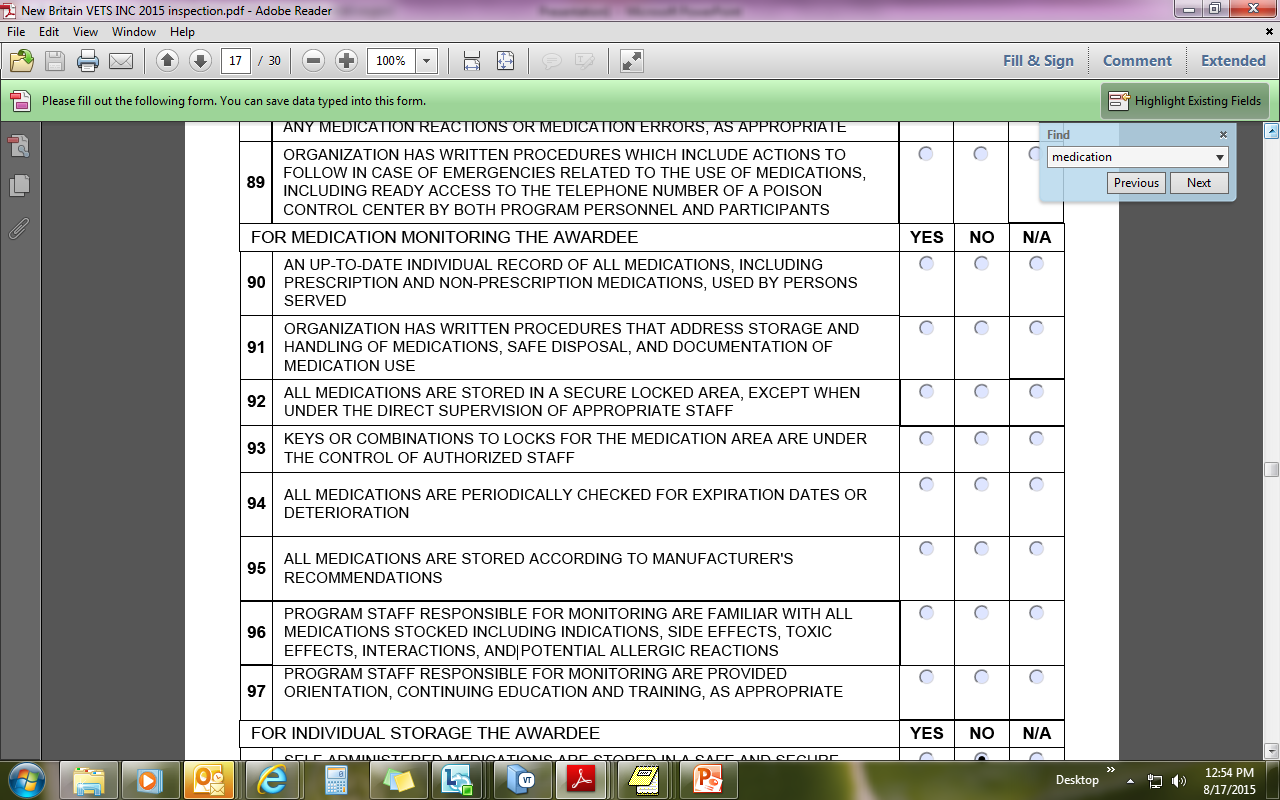 Nurse is looking for
Documentation of continuing education or in-services
Reasons for not passing
No documentation indicating education. Staff member actually monitoring self-administration of the  medications did not verbalize understanding of basic conditions such as hypoglycemia.
Staff member verbalized that not all staff  members received training.
Recommendations
Staff should ideally be familiar with symptoms of heart attack, stroke, seizure, hyper/hypoglycemia and know how to respond.
Medication Management
Medication Management
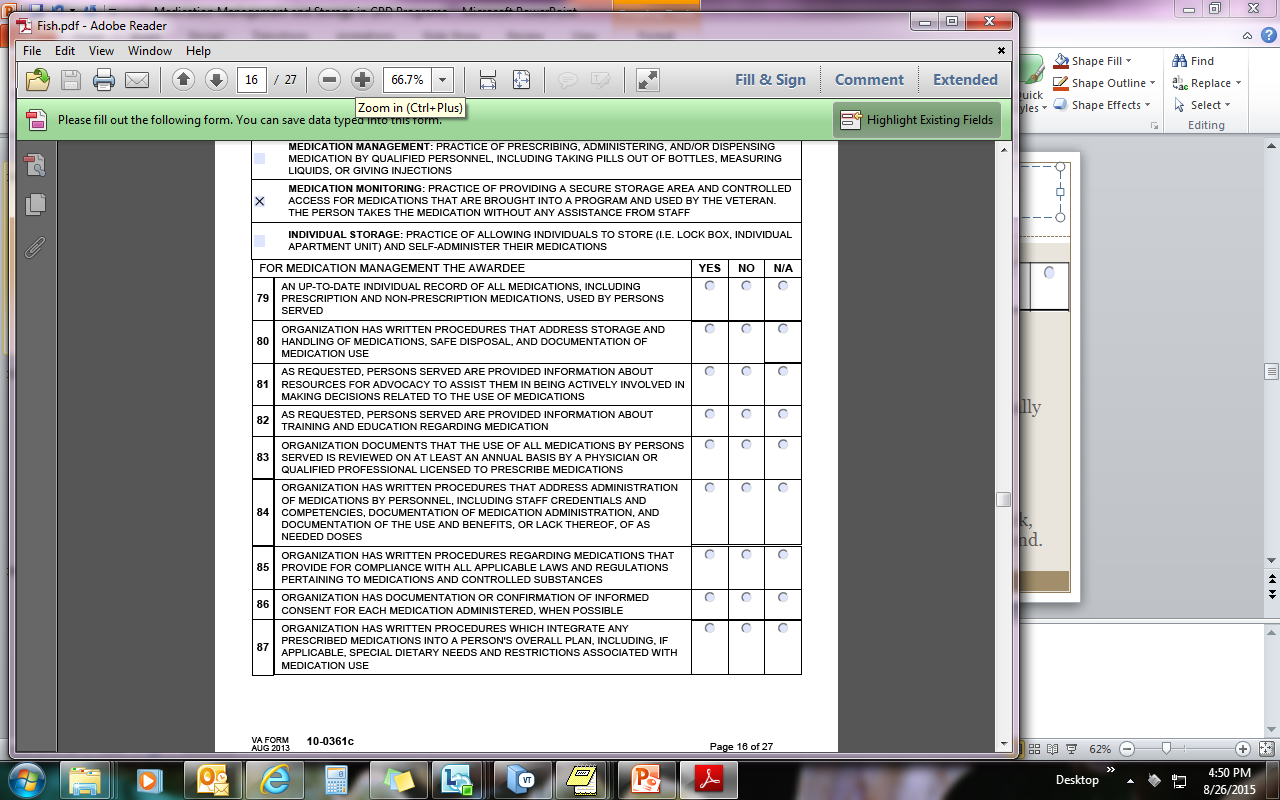 Other recommendations
Infection Control
Ensure that your shelter has a policy regarding blood borne pathogens control (“Standard Precautions in the Shelter Setting”) 
Masks, gloves, tissues, disposable paper towels, bleach wipes and hand sanitizing foam should be made available in common areas. Residents can protect themselves and others if they are sick and can wipe down table, computer, toys or other commonly used items. 
Staff Training
CPR AED (training on how to use and how to check daily)
Narcan training
Know to check equipment and supplies for expiration (AED, supplies in 1st aid kit, drug testing kits, narcan)
Common medical conditions and how to respond
Links to resources
Locked box for refrigerator (use with a lock)http://www.overstock.com/As-Seen-on-TV/As-Seen-on-TV-Fridge-Safe-Box-Locker/9459683/product.html
https://www.nhchc.org/resources/clinical/tools-and-support/shelter-health/
Best practice guidelines/info on common medical conditions encountered in the shelter setting
http://www.google.com/url?sa=t&rct=j&q=&esrc=s&source=web&cd=3&cad=rja&uact=8&ved=0CDoQFjACahUKEwi5yYGX8MvHAhVMNz4KHfGSD50&url=http%3A%2F%2Fwww.kingcounty.gov%2Fhealthservices%2Fhealth%2Fpersonal%2FHCHN%2F~%2Fmedia%2Fhealth%2Fpublichealth%2Fdocuments%2Fhchn%2Frecommended_shelter.ashx&ei=LmHgVbn6IMzu-AHxpb7oCQ&usg=AFQjCNHynsM9MH4Fui1ljFodzApSedwHew